Frequently used terminologies and definitions
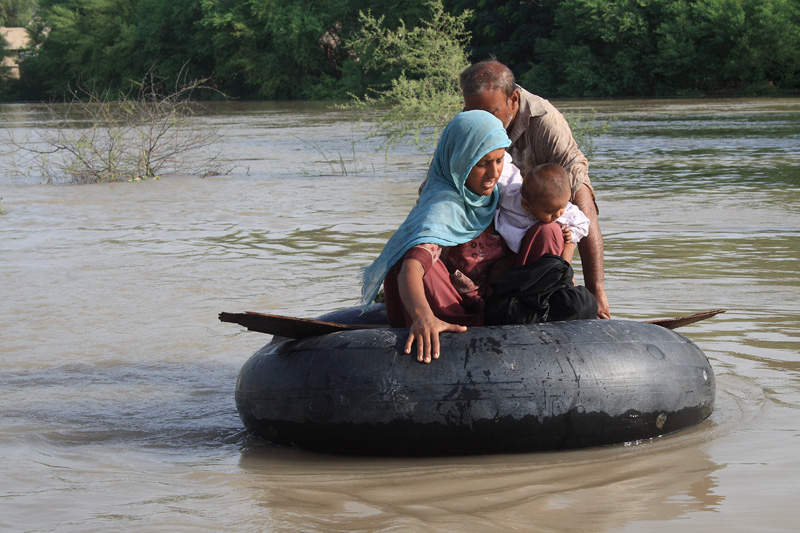 [Speaker Notes: This week we are not here to tinker with the definition as there is a global working group on that and we can separately feed into that process (Terhi, Susil and Nelson are well connected to that group)

- at the end of the day resilience is the goal and it's far more about mindset and approach than our structures - it's about our people (ie in NS as well!) who want to make an integrated difference in people's lives at local levels and can forget their egos and protective approaches to budgets and skill sets and make them available for collective impact

- it's about donor education and advocacy if we find others only willing to resource silo approaches

- that's why our agenda starts again at exploring what inspiring experiences we have found at community level to try and emulate them elsewhere, and then to reflect on how the way we work helps or hinders those examples of excellence we have come across and need to better celebrate at community levels where people have been working on their resilience for hundreds of years!

- But first   - - My presentation will focus on current discussions on the concept of resilience and the discussions around putting the concept of resilience in to practice.]
Rules
Four teams – each identifies a ‘speaker’
A question is displayed…
.. teams need to check whether the answer is correct
Teams with correct answer get 1 point
Ready?!
Weather
Is the set of meteorological conditions – wind, rain, snow, sunshine, temperature, etc – at a particular time and place.
Climate
The climate of an area is its local weather conditions — such as temperature, precipitation (rainfall, snow, etc.), humidity, sunshine, cloudiness, wind, and air pressure. It is the weather averaged over a long period of time (normally 30 years), taking account of the average conditions as well as the variability of these conditions. Some people say "climate is what you expect, and weather is what you get".
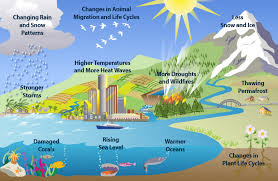 Greenhouse Gas (GHG)
Naturally occurring and human-made gases that trap infrared radiation as it is reflected from the earth’s surface, trapping heat and keeping the earth warm. The six main GHGs whose emissions are human-caused are carbon dioxide (CO2), methane (CH4), nitrous oxide (N2O), hydrofluorocarbons (HFCs), perfluorocarbons (PFCs), and sulphur hexafluoride (SF6).
Global Warming
The progressive rise of the earth’s surface temperature thought to be caused by the enhanced greenhouse effect. Global warming may be responsible for changes in global climate patterns.
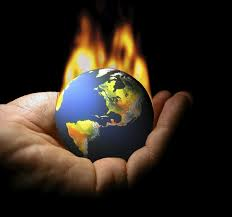 Climate Change
A significant change in measures of climate (such as temperature, precipitation, or wind) lasting for an extended period (decades or longer). Climate change can result from both natural changes (such as changes in the sun’s intensity or oceanic circulation) and human activities. Today we tend to use the term for changes in the climate that are induced by human activities that alter the gaseous composition of the atmosphere due to the release of greenhouse gases, in particular CO2 (such as fossil fuel burning or deforestation).
Question
Which of the following greenhouse gases has the biggest impact on climate change?
Water vapour
Methane 
Carbon dioxide 
Ozone
Answer : Carbon Dioxide
Water vapour is the most prolific greenhouse gas, but its levels are reasonably constant. Methane and ozone are much more potent greenhouse gases than carbon dioxide, but they’re present in smaller quantities. Burning of fossil fuels – carbon, oil, petroleum – has seen carbon dioxide levels in the atmosphere increase from 280 parts per million 200 years ago to 430 parts per million today.
Question
Explain what is the difference amongst:
 
Weather – Climate – Climate Change
Question
Can the terms ‘global warming’ and ‘climate change’ be used interchangeably?
Yes, they refer to processes closely related, and people understand what you’re referring to when you use either of them
No, these are completely separate processes and should not be confused
The answer is Yes!
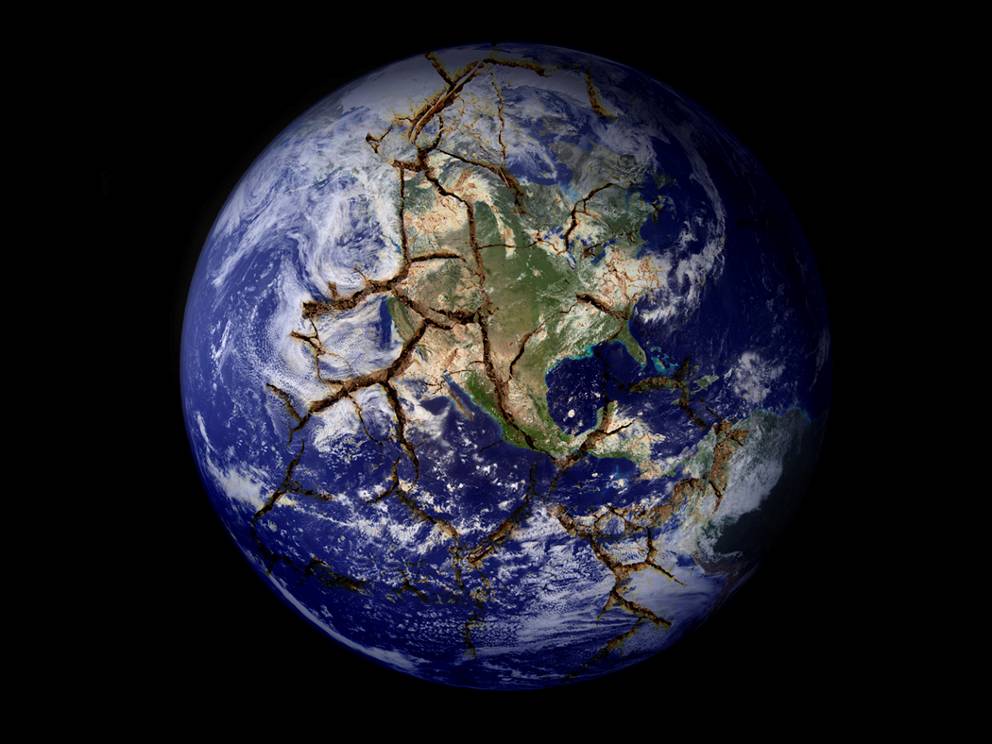 When the ocean, land and air get warmer (global warming), things change in the climate system (climate change)…
[Speaker Notes: Answer: Yes

Explanation:
These terms are often used interchangeably.  
Global warming was commonly used in the 80’s to talk about how human activities, such as the burning of fossil fuels and deforestation, were increasing the heat-trapping gases in the atmosphere that have been causing the planet to warm.
But scientists have learned that raising the temperature of the atmosphere, oceans and land will also result in large scale climatic changes, such as changes in rainfall patterns.
Both global warming and climate change are happening, and it is okay to use either term, though ‘climate change’ refers more comprehensively to the changes occurring due to increased greenhouse gases in the atmosphere.

http://www.climatecentral.org/library/faqs/what_is_the_difference_between_global_warming_and_climate_change

On a warmer planet, interactions between the ocean and atmosphere change.  For example: warmer ocean temperatures supply more energy to tropical cyclones as they move across the ocean, strengthening them.  At warmer temperatures evaporation increases, as does the ability of the atmosphere to hold more water vapour.  Thus we can expect longer/more intense dry periods, and heavier more intense rainfall when it occurs.  Scientists call this increased rainfall variability.  We can also expect that some areas will generally become drier while others become wetter overall.]
Climate Change Adaptation
"Adjustment in natural or human systems in response to actual or expected climatic stimuli or their effects, which moderate harm or exploit beneficial opportunities." The definition recognizes that humans can adjust to past ("actual") climate change and its impacts, or prepare for projected future ("expected") climate change and its impacts. Adaptation can include changes in behaviour, technology, institutions, policies, and other aspects of human systems. (IPCC Definition)
Climate Change Mitigation
Actions that reduce the sources of greenhouse gases, or enhance carbon sinks. Examples include using fossil fuels more efficiently for industrial processes or electricity generation, switching from oil to natural gas as a heating fuel, improving the insulation of buildings, and expanding forests and other sinks to remove greater amounts of carbon dioxide from the atmosphere. (UNFCCC)
Hazard
A dangerous phenomenon, substance, human activity or condition that may cause loss of life, injury or other health impacts, property damage, loss of livelihoods and services, social and economic disruption, or environmental damage.
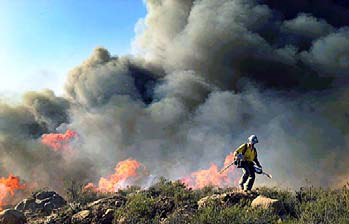 Exposure
People, property, systems, or other elements present in hazard zones that are thereby subject to potential losses.
Vulnerability
The conditions determined by physical, social, economic, environmental and political factors or processes, which increase risk and susceptibility of people to the impact of hazards.
[Speaker Notes: The question that must always be asked is: “Vulnerable to what specific hazard or what specific shock?” For example, people living in coastal zones are vulnerable to seasonal storms, flooding and rising sea level. (Official IFRC definition) Climate change can cause changes in the environmental conditions that determine the risk of people to the impact of hazards and is therefore an important factor for vulnerability.]
Capacity
The combination of all the strengths, attributes and resources available within a community, society or organization that can be used to achieve agreed goals.
Risk
The combination of the probability of an event and its negative consequences
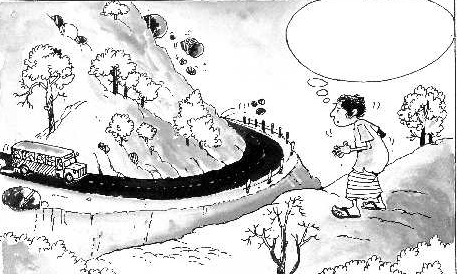 Climate Risks
The probability of harmful consequences or expected loss (e.g., death, injury, loss of livelihoods, reduced economic productivity, environmental damage) resulting from interactions between climate hazards, exposure to these hazards and vulnerable conditions (Adapted from United Nations International Strategy for Disaster Reduction [UNISDR], 2009).
Disaster Risk
The potential disaster losses, in lives, health status, livelihoods, assets and services, which could occur to a particular community or a society over some specified future time period.
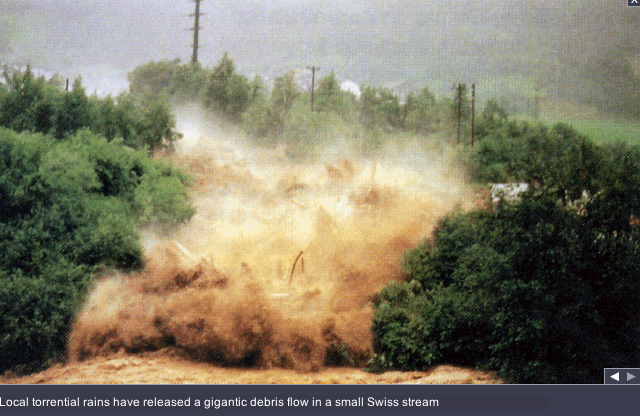 Disaster Risk Reduction
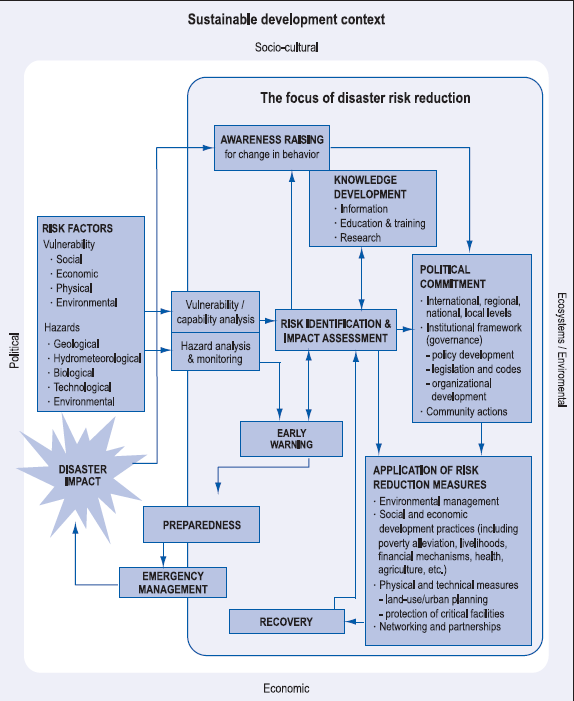 The concept and practice of reducing disaster risks through systematic efforts to analyse and manage the causal factors of disasters, including through reduced exposure to hazards, lessened vulnerability of people and property, wise management of land and the environment, and improved preparedness for adverse events.
Disaster Mitigation
The lessening or limitation of the adverse impacts of hazards and related disasters.
Question
What is the difference between:
 
Disaster Mitigation  and Climate Mitigation
Forecast
Definite statement or statistical estimate of the likely occurrence of a future event or conditions for a specific area.
El Niño and La Niña (the Southern Oscillation)
A complex interaction of the tropical Pacific Ocean and the global atmosphere that results in irregularly occurring episodes of changed ocean and weather patterns in many parts of the world, often with significant impacts over many months, such as altered marine habitats, rainfall changes, floods, droughts, and changes in storm patterns.
Climate Proofing
Modification of existing and future projects so that they are resilient to impacts from climate change and/or do not contribute to increased vulnerability of the projects goals (Klein et al., 2007)
Adaptive Capacity
The ability of a system to adjust to climate change (including climate variability and extremes) to moderate potential damages, to take advantage of opportunities, or the consequences.
Epidemic
Refers to an increase, often sudden, in the number of cases of a disease above what is normally expected in that population in that area.
Vulnerability to Climate Change
The degree to which a system is susceptible to, or unable to cope with, adverse effects of climate change, including climate variability and extremes
Risk Assessment
A methodology to determine the nature and extent of risk by analysing potential hazards and evaluating existing conditions of vulnerability that together could potentially harm exposed people, property, services, livelihoods and the environment on which they depend.
Preparedness
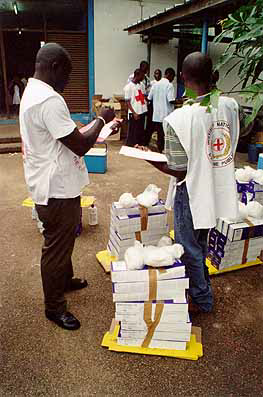 The knowledge and capacities developed by governments, professional response and recovery organizations, communities and individuals to effectively anticipate, respond to, and recover from, the impacts of likely, imminent or current hazard events or conditions.
Coping Capacity
The ability of people, organizations and systems, using available skills and resources, to face and manage adverse conditions, emergencies or disasters
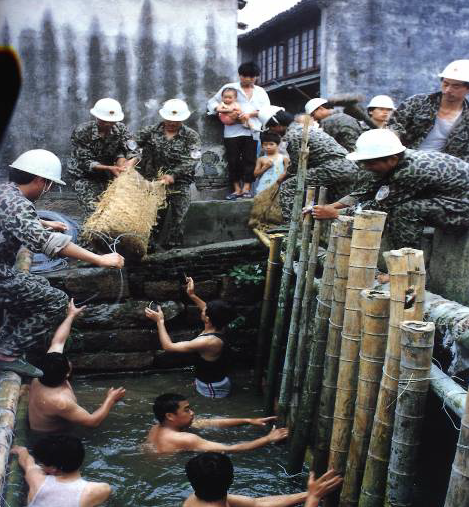 Environmental Impact Assessment
Process by which the environmental consequences of a proposed project or programme are evaluated, undertaken as an integral part of planning and decision making processes with a view to limiting or reducing the adverse impacts of the project or programme.
Early Warning System
The set of capacities needed to generate and disseminate timely and meaningful warning information to enable individuals, communities and organizations threatened by a hazard to prepare and to act appropriately and in sufficient time to reduce the possibility of harm or loss.
Environmental Degradation
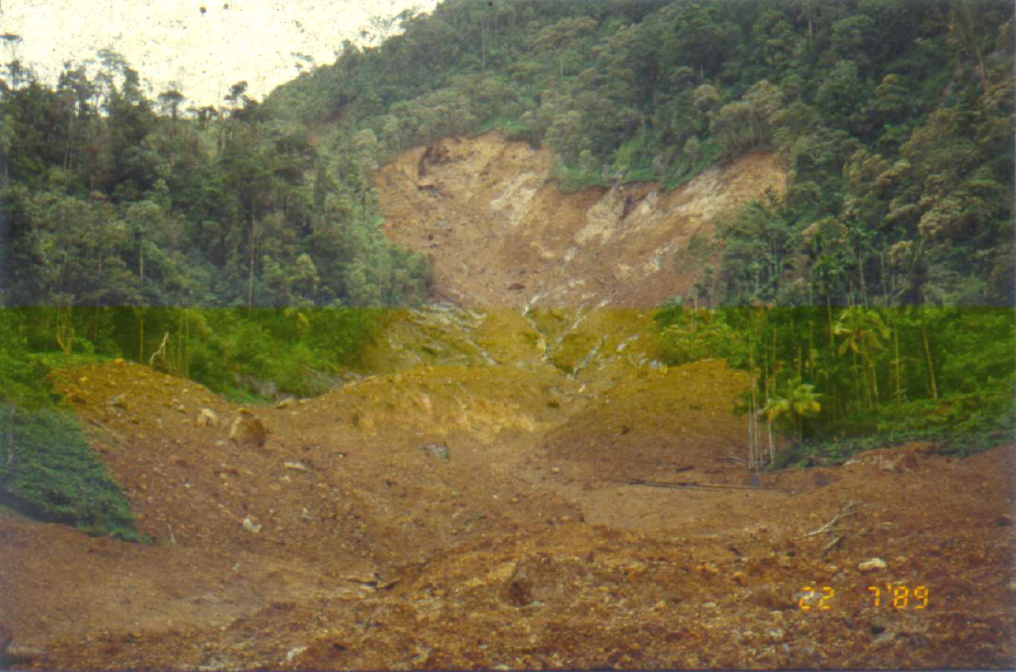 The reduction of the capacity of the environment to meet social and ecological objectives and needs.
Climate Hazards
A potentially damaging hydro-meteorological event or phenomenon; they can be events that have an identifiable onset and termination, such as a storm, flood or drought, as well as more permanent changes, such as shift from one climatic state to another (United Nations Development Programme [UNDP], 2005).
Climate Variability
Variations (ups and downs) in climatic conditions from long-term means on time scales beyond that of individual weather events. Variability may result from natural internal processes within the climate system (internal variability) or to variations in natural or anthropogenic external forcing (external variability) (Adapted from IPCC, 2001).
Climate Impacts
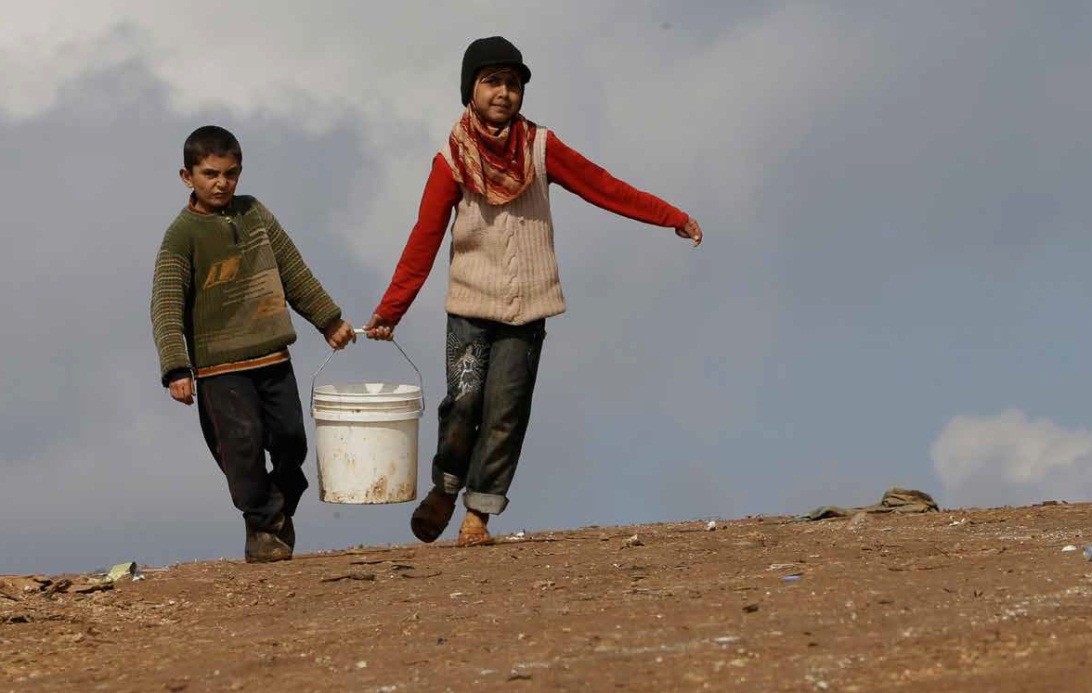 The effects of climate hazards and climate change on natural and human systems (Adapted from IPCC, 2012).
Climate Risk Management
The systematic approach and practice of using climate information in development decision-making to minimize potential harm or losses associated with climate variability and change (Adapted from UNISDR, 2009
Let’s tally the points…
Team
Points